La asistencia las jornadas de práctica se corroborara con la actividad de entrega de diario a diario en escuela en red .
Diario de la alumna
Jardín de niños Ramón G. Bonfil
2° y 3° B
Educadora practicante: Belén Zapata Castillo
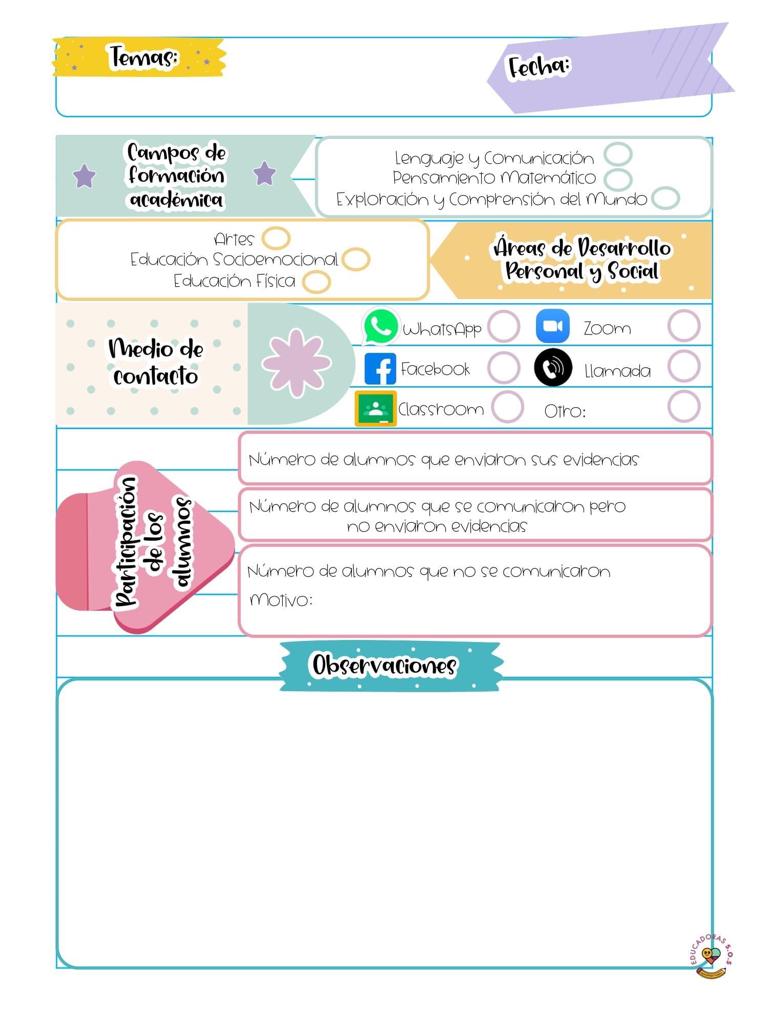 05/02/2021
9
0
25
Un alumno fue operado de urgencia
Exploración y comprensión del mundo natural y social 
¿Por qué hacemos honores a la bandera?
¿Sabes porque el lunes no tuvimos clase? 
Efeméride: días en donde se celebra el aniversario de un evento importante. 
Fechas importantes, se hace ceremonia de honores a la bandera, no hay escuela ni trabajo. 
¿Has hecho honores a la bandera 
El niño que carga la bandera: abanderado 
Los símbolos patrios: nos dan identidad mexicana
Escudo nacional: lo vemos en la bandera. Águila parada en un nopal con espinas y tiene en la boca una serpiente.  
La bandera nacional: tres colores, en el cetro esta el escudo. La podemos ver cuando hay ceremonia de honores a la bandera, cuando marcha la escolta. 
El himno nacional: lo escuchamos en los honores a la bandera
Hoy celebramos una efeméride, celebramos el aniversario del anuncio de la Constitución Mexicana de 1917.
Una constitución: es un acuerdo donde están escritas las reglas para poder convivir todos y todas, con respeto, y también es donde podemos saber los derechos por haber nacido en México y ser mexicanos y mexicanas.
Reglas para que puedan vivir todos juntos con respeto y dice los derechos que tienen los niños y niñas por vivir en México.
Venustiano Carranza: presidente de México, anunció nuestra constitución mexicana. 
La constitución está hecha de artículos, encontrar reglas, leyes, derechos y obligaciones que existen en México. 
Articulo 3°. 
Derecho a ir a la escuela y recibir educación.
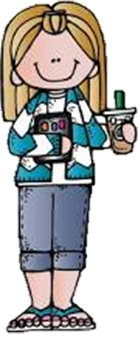 Inglés
Las palabras clave de una canción  
Five Little Monkeys Jumping on the Bed
Palabras clave 
Monkeys 
Jumping 
Head 
Doctor 
Bed